The Royal Society of Biology
The UK’s leading professional association for the biosciences, representing a diverse membership of over 17,000 individuals and 90 organisations, as the:

unifying voice for biology
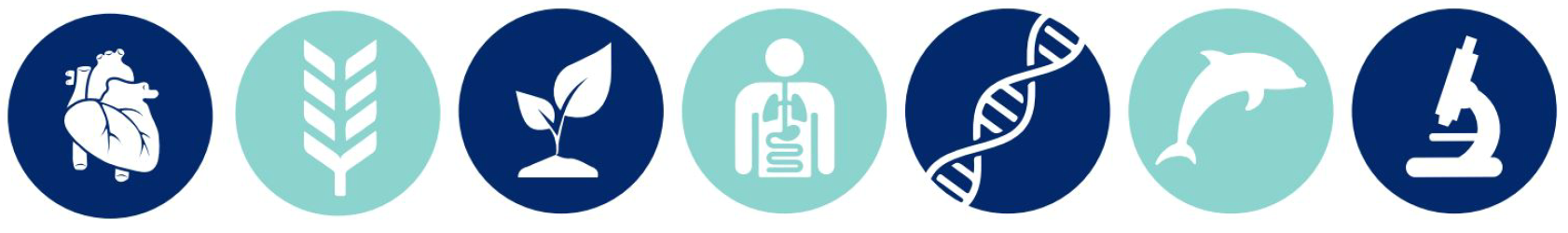 Our Key Activities
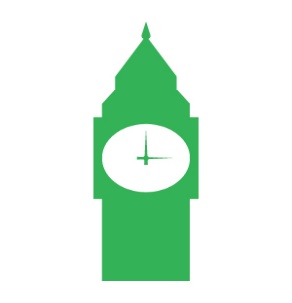 Membership Benefits
Information
Informative newsletters
Members’ magazine
Recognition Postnominal letters
Professional registers
Development
CPD tools
Training courses
Impact
Contribute to UK policy
Join committees & groups
Inspire
Volunteer at outreach & engagement events
Opportunities 
Online & UK-wide events
Grants and awards
Join Today
We offer membership to anyone with a passion for biology, professionals and students. 
Why not join our network today and support the biosciences:

www.rsb.org.uk/join

        membership@rsb.org.uk
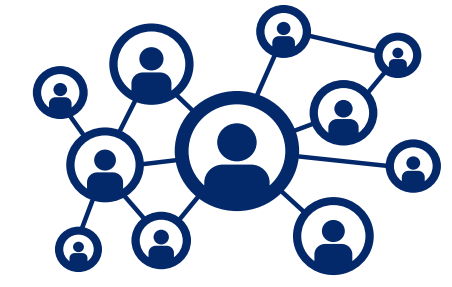